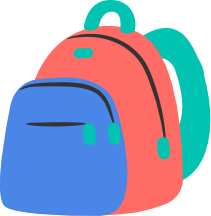 Opportunity Cost / Economics
Tarlan Rasulov
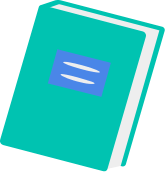 What is Economics?
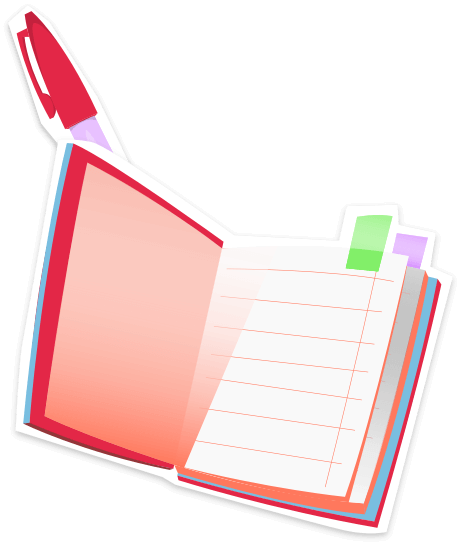 Opportunity cost is the cost of a decision in terms of the best alternative given up to achieve it.

Four forms of opportunity cost:
Opportunity cost and consumers
Opportunity cost and workers
Opportunity cost and producers
Opportunity cost and the government
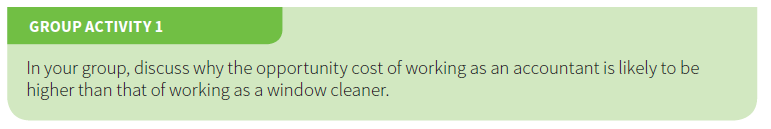 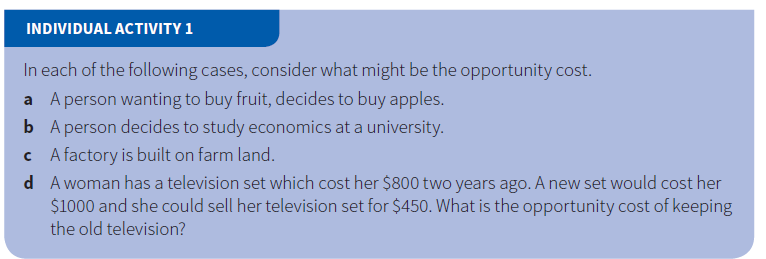 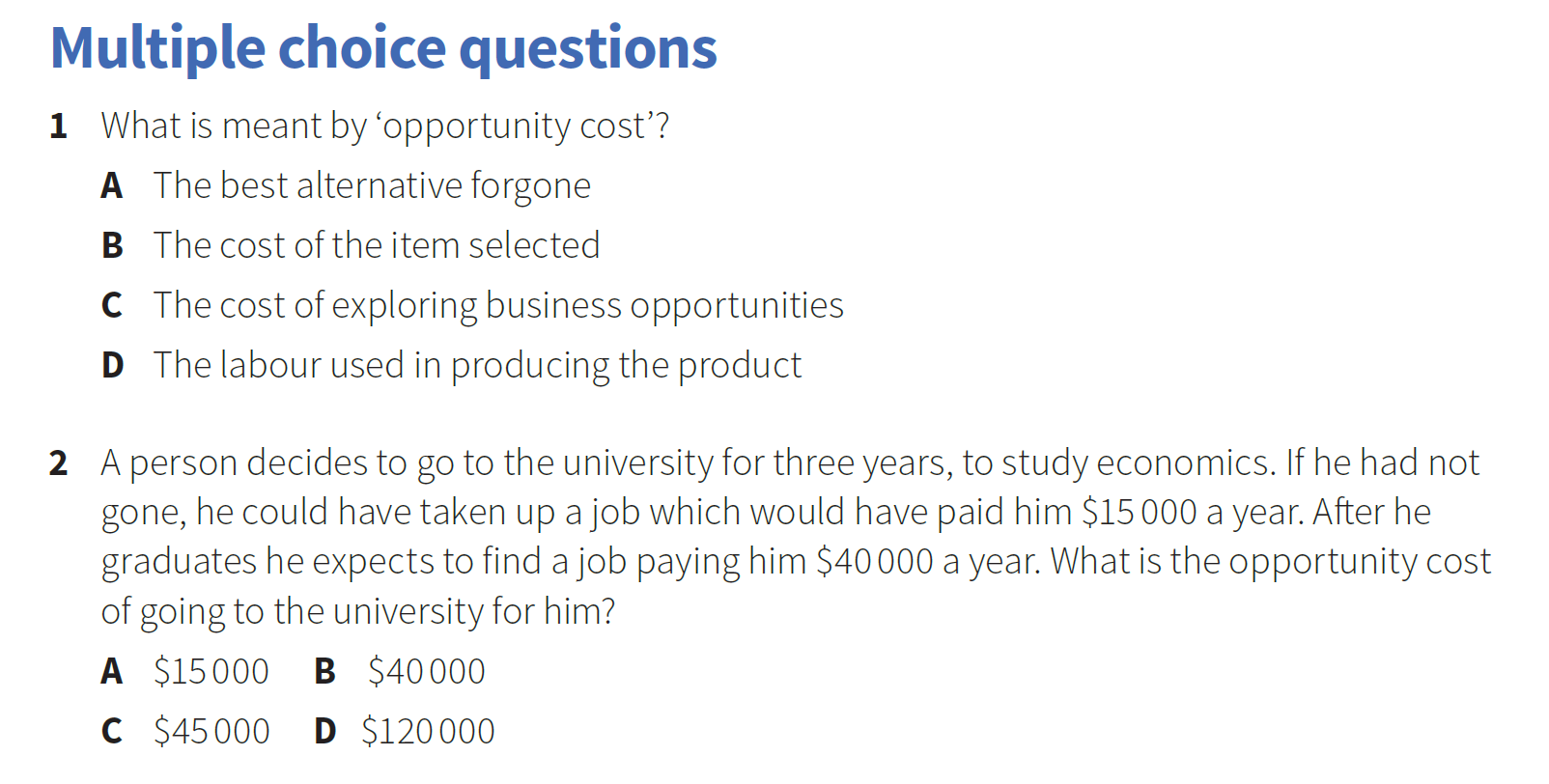 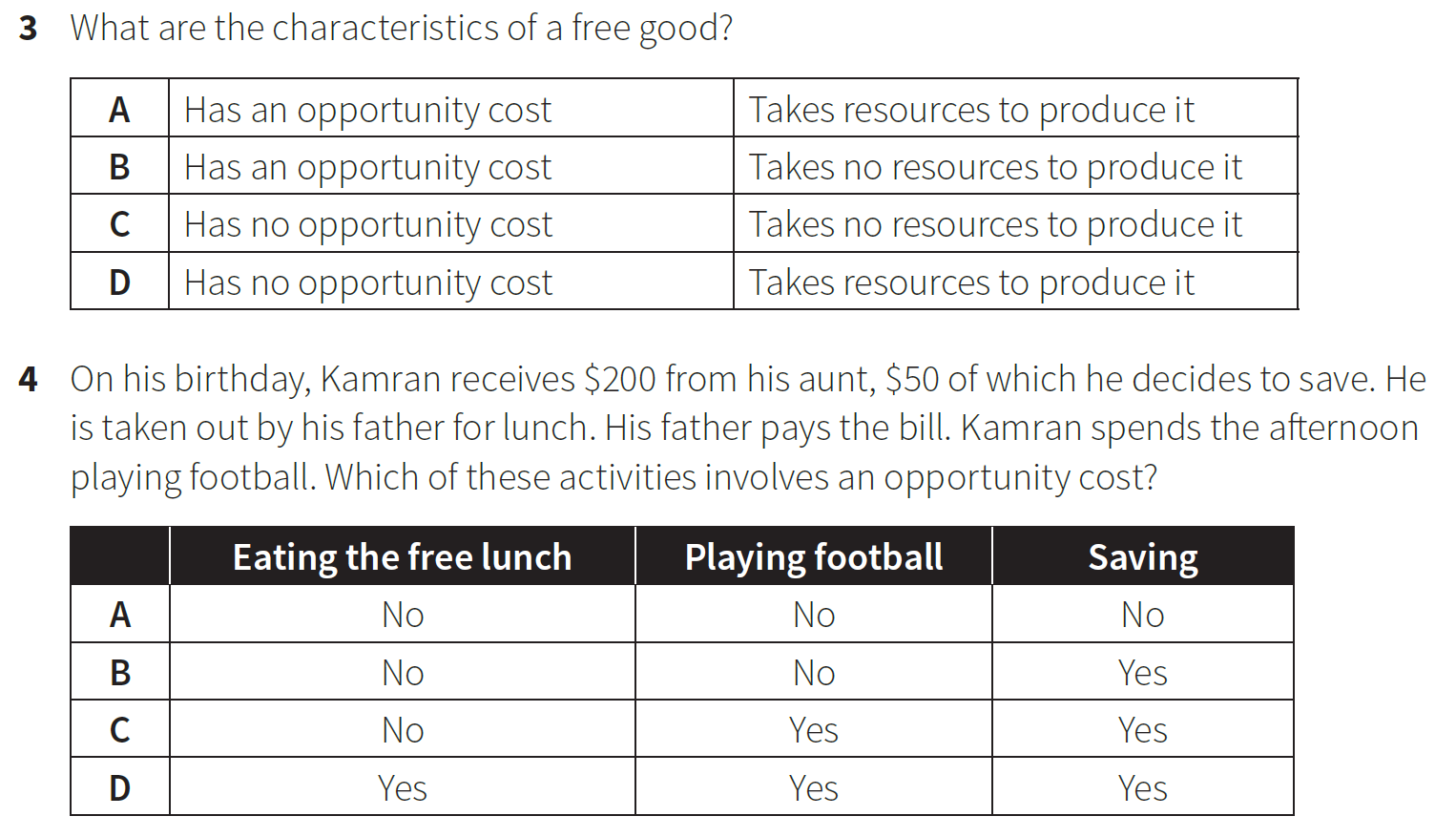 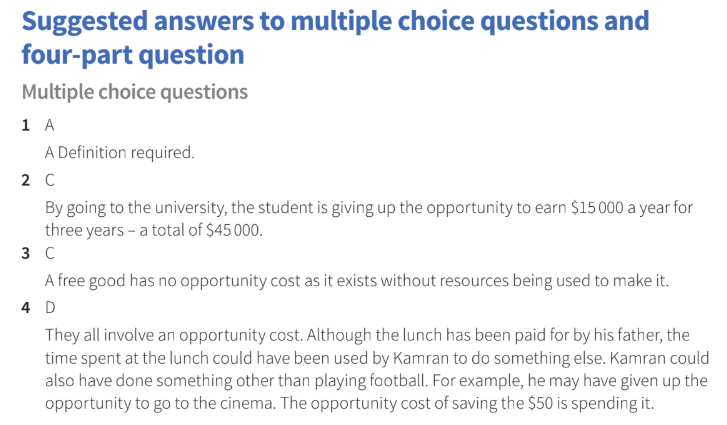 Economic goods and free goods
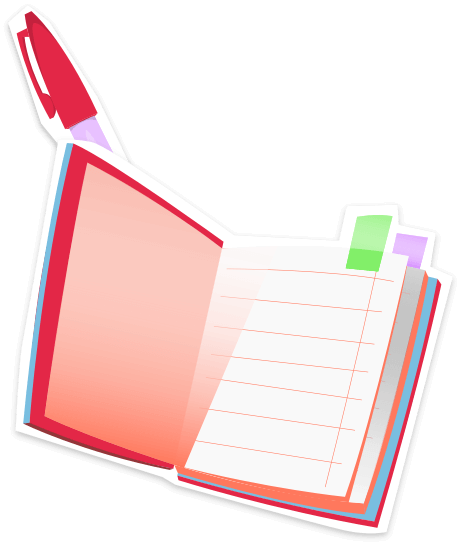 Production Possibility Curve - It shows the maximum output of two types of products, and combinations of those products that can be produced with the existing quantity and quality of resources and technology.
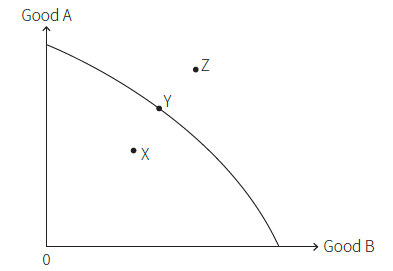 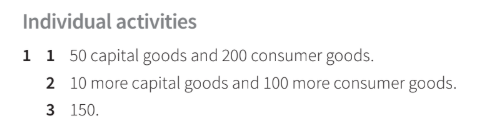 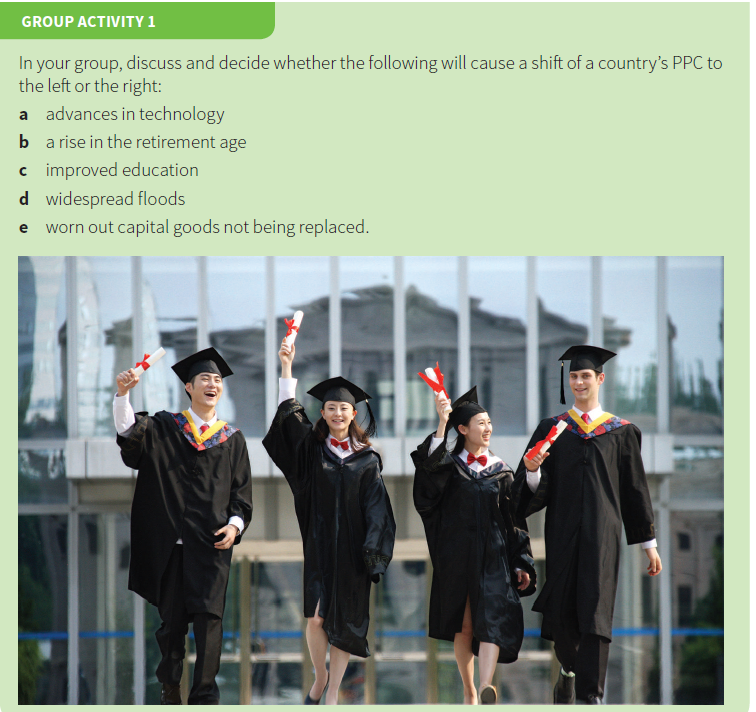 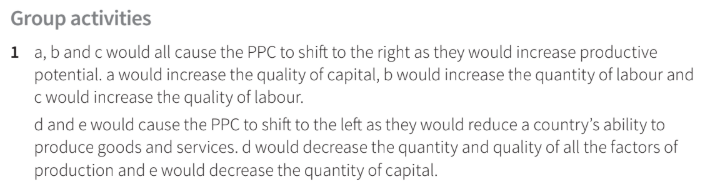 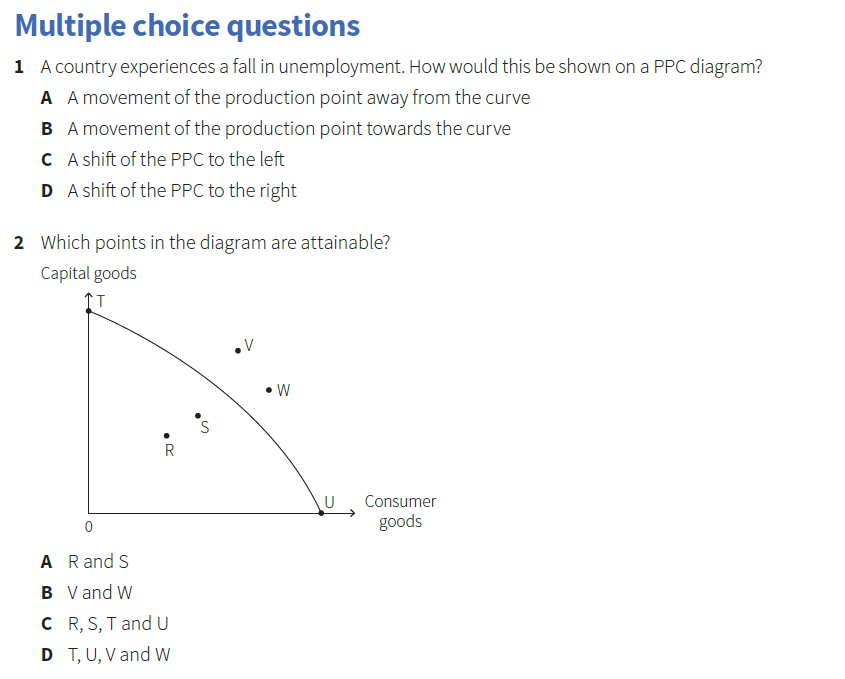 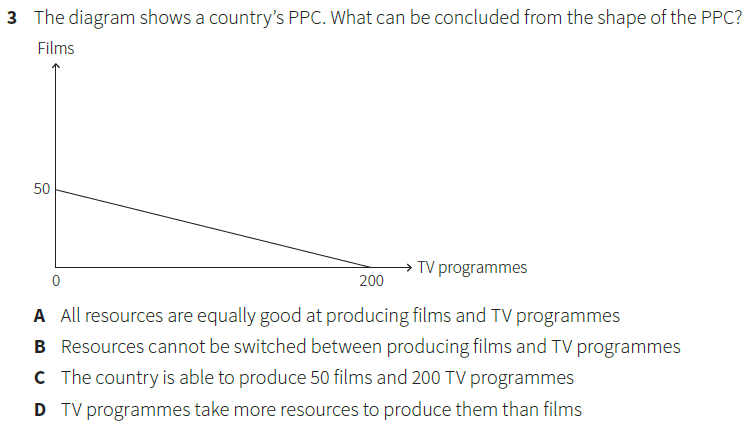 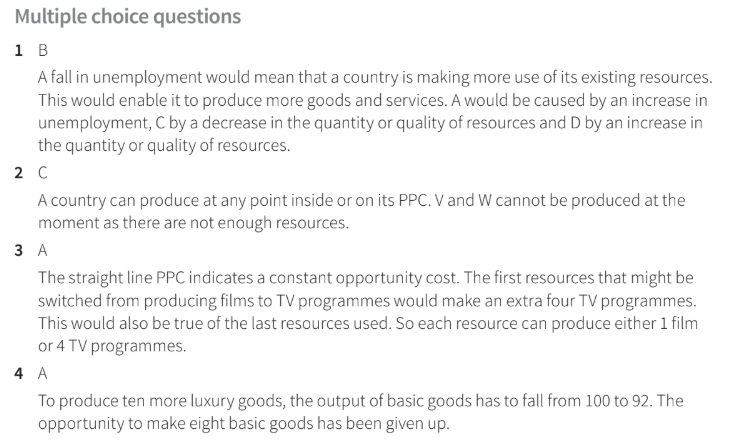 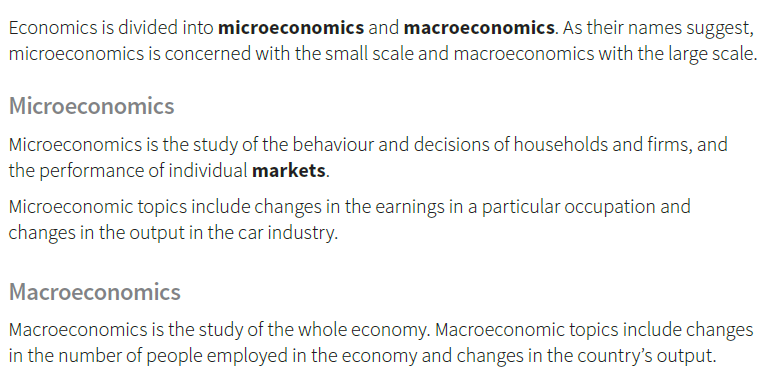 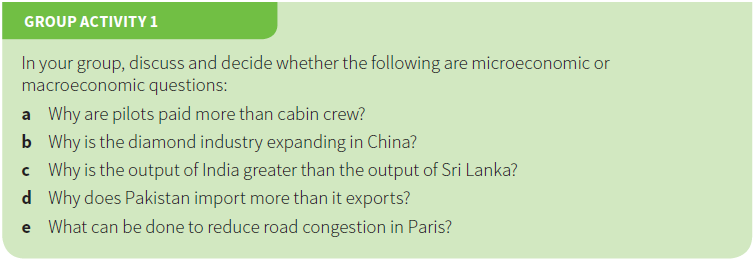 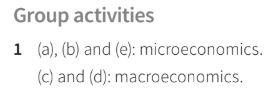 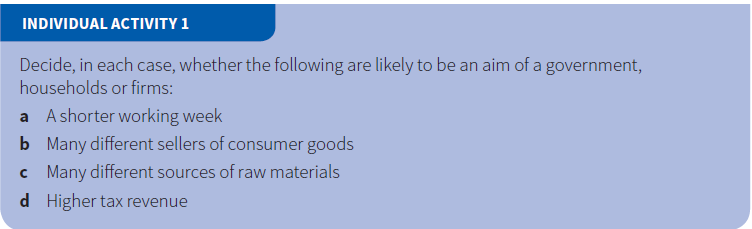 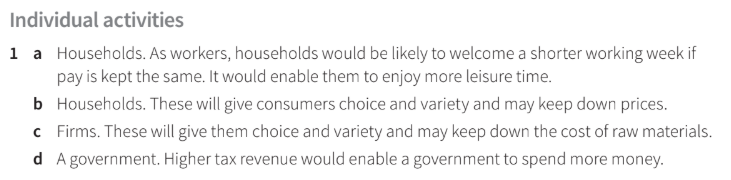 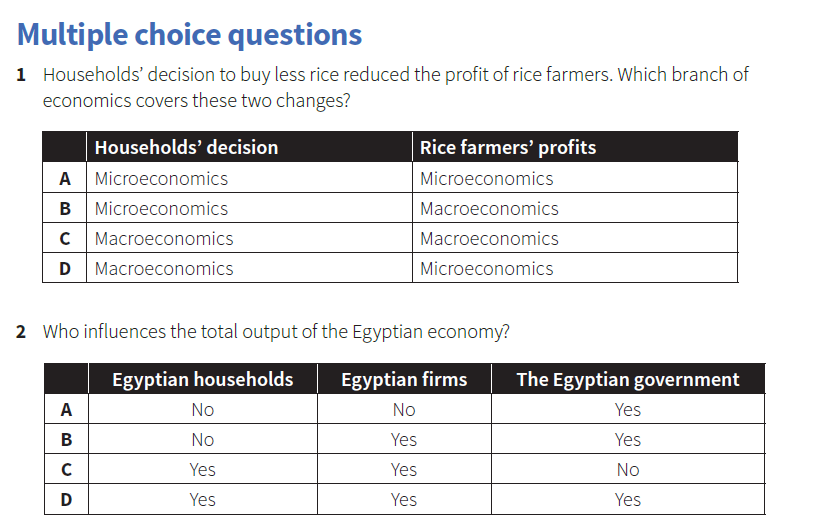 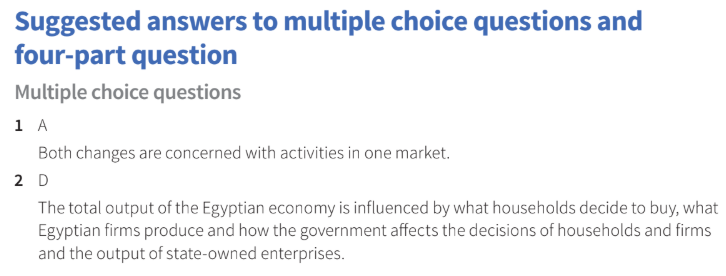 Thank You